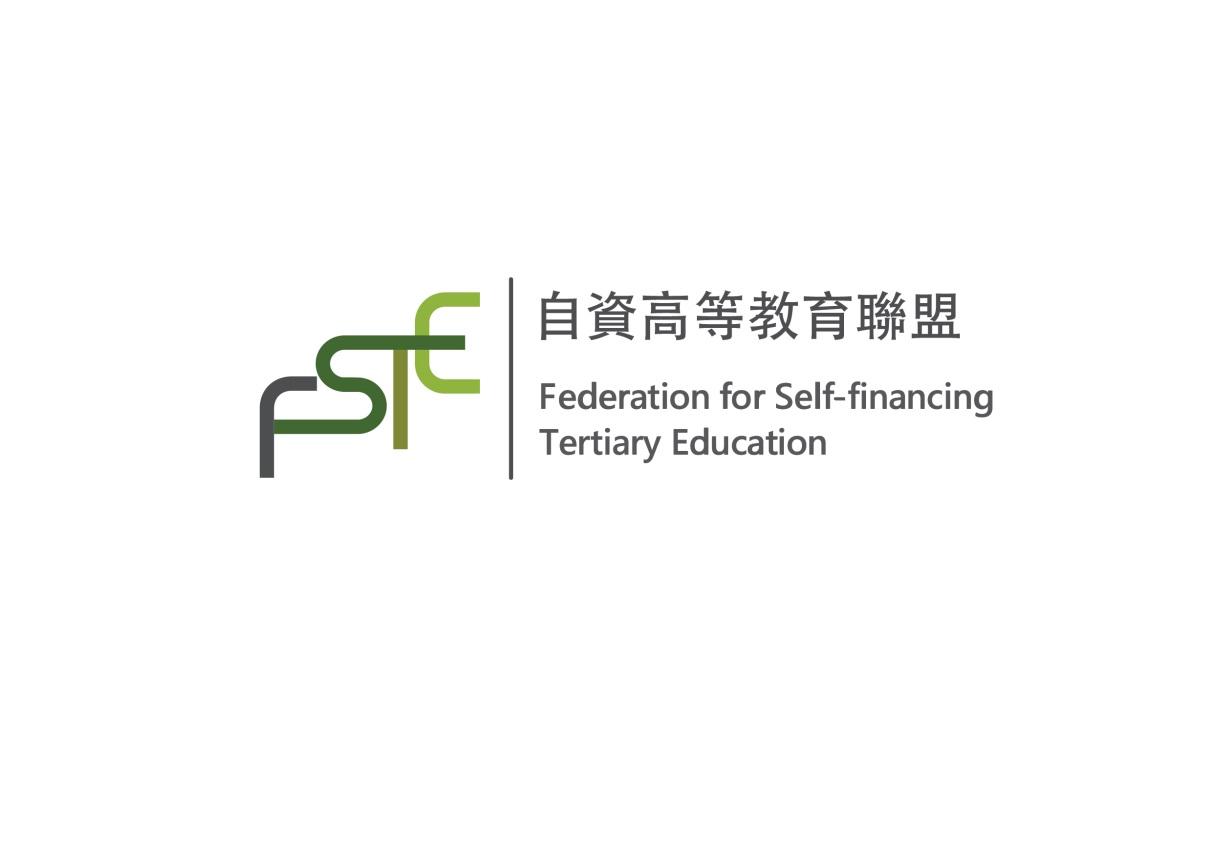 Module 1:
The position of self-financing tertiary 
education programmes in Hong Kong
June 2014
Federation for Self-financing Tertiary Education
1
Some interesting questions
Where and when you learn how to use Whatsapp?

Where and when you learn how to buy stocks?

Where and when you learn how to set a test paper?
2
Formal education
The highly institutionalized, chronologically graded and hierarchically structured ‘education system’, spanning lower primary school and the upper reaches of the university
3
Non-formal education
Any organized, systematic, educational activity carried on outside the framework of the formal system to provide selected types of learning to particular subgroups in the population, adults as well as children such as:
Elementary book-keeping
Flower arrangement
Chinese calligraphy
4
Informal education
lifelong process by which every person acquires and accumulates knowledge, skills,  attitudes and insights from daily experiences and exposure to the environment - at home, at work, at play.  Generally, informal education is unsystematic; yet it accounts for the great bulk of any person’s total lifetime learning - including that of even a highly ‘schooled’ person.
5
70:20:10 Learning Model
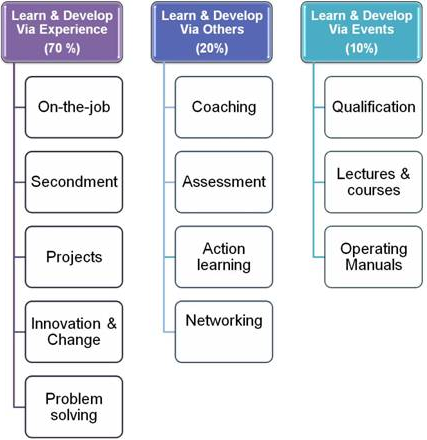 6
Formal Education System in HK
7
Social Demand Approach
Provide enough capacity for all those qualified and willing to enroll in institutions of education and training.

In UK, the 1963 Robbins Report, adhered to the principle of social demand as a basis for growth and expansion of higher education.
8
Manpower Requirements Approach
developing occupation-education matrices linking qualification levels required for different categories of jobs.
linking education with economic planning
9
Rates-of-return Analysis
Returns to investment in education
  which can be further divided into:

Individual return
Social return
10
11
Funding of Education
Who is the stakeholders of education?
Who should pay?
What Egalitarianism means in education?
12
Government Expenditure on Education
13
Education expenditure data HK
14
Public spending on education as % of total public spending
15
Public spending on education as % of  GDP
16
Focus of the next session
What is the position of the self-financing tertiary education sector in Hong Kong?

What are the challenges of the Sector?
17
Some possible challenges
18